Смирнова Светлана Николаевна
Г. Новокузнецк, 
ГОУ СПО Кузнецкий индустриальный техникум
Тема урока:Фирмы в экономике.
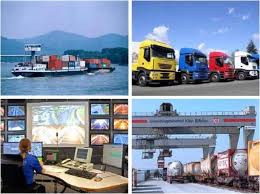 План урока:
Что такое фирма?
 Факторы производства и факторные доходы
 Экономические и бухгалтерские издержки
 Налоги, уплачиваемые предприятиями
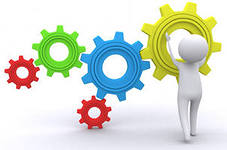 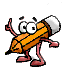 Фирма -
это коммерческая  организация, осуществляющая затраты экономических ресурсов для изготовления товаров и услуг,  реализуемых на рынке.
Какова основная цель деятельности фирмы?
прибыль
От чего зависит получение прибыли?
Выбор  вида и объема производимых благ
Технологии производства
Грамотное использование основных ресурсов производства
Умение управлять процессом производства и сбыть готовую продукцию
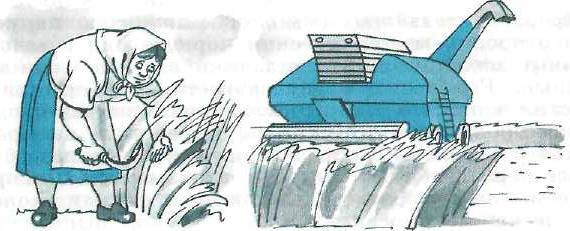 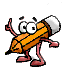 Производство-
превращение экономических ресурсов или факторов производства в товары и услуги.
Факторы производства:
труд
?
Какой из 4-х факторов 
производства связывает 
воедино все остальные
земля
С какой проблемой экономики
это связано?
капитал
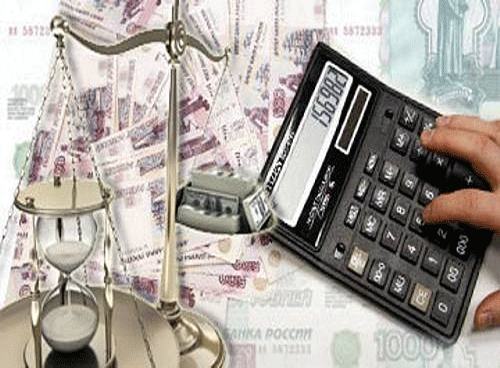 предпринимательство
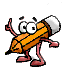 У каждого фактора производства есть конкретный хозяин, который должен получать оплату за использование его ресурса. 
Величина оплаты зависит от количества и качества фактора производства.
Являетесь ли вы владельцем 
какого-либо ресурса?
От чего зависит размер оплаты ресурса?
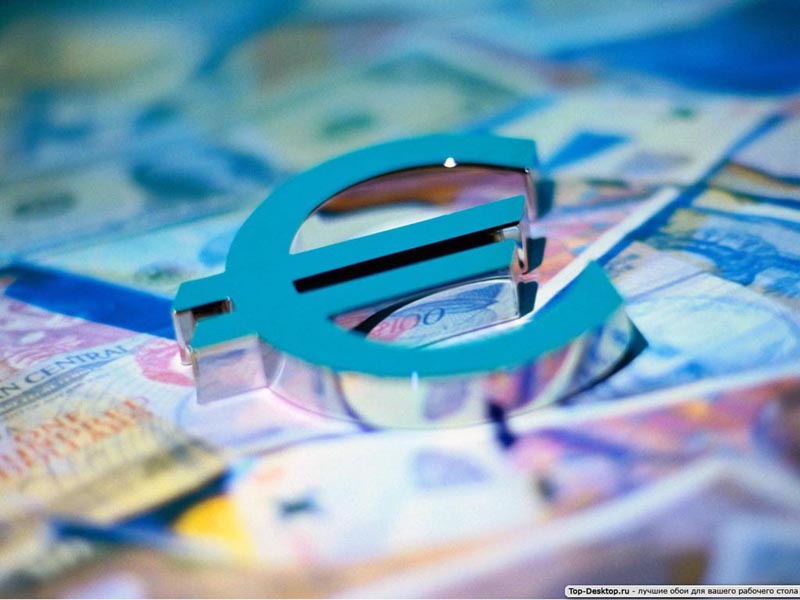 Факторы производства и 
факторные доходы
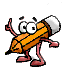 Труд
Капитал
Земля
Предпринимательские
способности
Заработная
плата
Процент
Прибыль
Рента
Капитал (от лат. capitalis-главный)-
имущество, способное приносить доход, т.е. источник дохода в виде средств  производства.
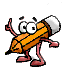 Особенность капитала – принадлежит фирме.
Виды капитала:
Физический – средства производства, созданные людьми
Финансовый – деньги, используемые для приобретения физического капитала
Инвестиции – вложение материальных и денежных средств в производство
Ссудный капитал – свободные денежные средства 
предоставленные в ссуду, на условиях возвратности и платности
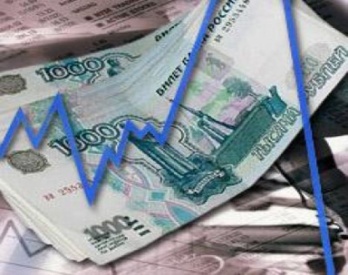 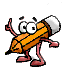 Издержки производства-
это затраты производителя на приобретение и использование факторов производства.
Экономические издержки-
это те выплаты, которые фирма должна произвести поставщикам необходимых ресурсов, чтобы отвлечь эти ресурсы от использования в других производствах.
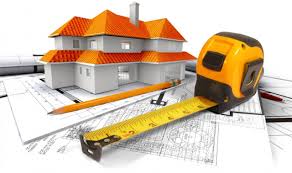 Внутренние (неявные) издержки – включают стоимость собственного ресурса и равны денежным выплатам, которые могли бы быть получены  при использовании ресурса, если бы его собственник вложил его в чужое дело.Внешние (бухгалтерские) издержки – это сумма денежных выплат, которые фирма осуществляет для оплаты необходимых ресурсов.
Собственник ресурса постоянно решает проблему экономического выбора: стоит ли продолжать свой бизнес или можно найти более выгодный вариант использования ресурсов.
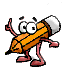 Постоянные издержки
Переменные издержки
Издержки производства
Внутренние
Внешние 
(бухгалтерские)
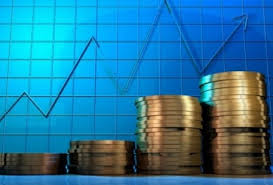 Экономическая прибыль-разница между общей выручкой фирмы и экономическими 
издержками.
Бухгалтерская прибыль – это разница между общей 
выручкой и бухгалтерскими издержками.
Постоянные издержки-
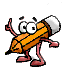 это часть общих издержек, которая не зависит  на данный момент времени от объема выпускаемой продукции.
Переменные издержки-
это часть общих издержек, размер которых зависит  от объема производства и реализации продукции.
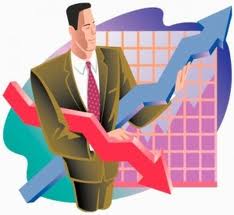 Амортизация – уменьшение стоимости капитальных ресурсов по мере их износа в процессе производственного использования.
?
Предприниматель может управлять 
только переменными издержками.
Что значит эффективный бизнес?
Эффект (в экономике) – конкретный положительный результат какой-либо деятельности (например, прирост прибыли, полученной фирмой по сравнению с прошлым годом)
Эффективность – результативность процесса, определяемая как отношение эффекта, результата к затратам.
Рентабельность – отношение прибыли, полученной предприятием за определенный период, к сделанным за тот же период затратам.
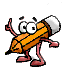 Рентабельность = прибыль
			       затраты
Налоги - это обязательные платежи физических и юридических лиц государству.
Три системы 
налогообложения
Пропорциональный
налог
Прогрессивный
налог
Регрессивный
налог
59 % - американский экономист Лаффер
Налоги
Прямые
Косвенные
Устанавливаются в виде надбавок к цене товара и услуг
 акцизные сборы
 налог с продаж
 частично НДС (18%)
 таможенные пошлины
 налог на экспорт
Обязательные платежи, взимаемые государством с доходов или имущества юридических и физических лиц:
 подоходный налог с населения
 налог на прибыль с фирм (35%)
 налог на имущество и операции с ним.
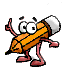 Налоги, уплачиваемые 
предприятиями
Прямой налог
 с фирмы
Косвенный налог
 с фирмы
Налог на прибыль
Налог на добавленную
стоимость (НДС)
Литература:
Учебник Обществознание 11 класс под ред. Л.Н. Боголюбова.